Sustainable Evaluation Systems
Stephen Porter
October 20th
NEC Conference
1
Introduction
Definitions & Failures
Summary
Quality
Use
Networks
Introductions
Pickup your Bingo Cards
The idea is to complete an X or a + on your bingo card
Go round the room introduce yourself and ask people if a specific item on the bingo card refers to them

The rules:
Players have to get others to sign their Bingo card. Do not write another person’s name for them.
A person can only sign one box on a Bingo card

Prizes will be awarded to the first two people to complete the pattern
Independent Evaluation Group
2
Introduction
Definitions & Failures
Summary
Quality
Use
Networks
Objectives
This workshop aims to provide participants with an understanding of:
1.            Issues that reduce sustainability of an evaluation system;2.            Developing use orientated organizational evaluation systems;3.            Tailoring quality expectations to the organizational context; and4.            The role of networks in sustainable evaluation systems
Workshop based on articles: 
Porter, S., & Hawkins, P. (2019). Achieving Sustainability Through Sustainable Organizational Evaluation Systems. New Directions for Evaluation, 2019(162), 87-101.

Porter, S. (2016). A framework for improving the responsiveness of policy through development evaluation. Evaluation, 22(2), 245-258.
Independent Evaluation Group
3
[Speaker Notes: Sustainable development is more likely to be effectively achieved by building sustainable organizational evaluation systems. Unsustainable organizational evaluation systems are less likely to contribute to development as they will not be able to:
•             develop capacity to value changes within complex adaptive systems;•             develop mechanisms to support the process use of their evidence;•             support learning on what’s working and are we doing the right things; or•             develop networks to help address complex problems.
The need to think about evaluation systems, their effectiveness, and their contribution toward sustainable development has become pertinent in recent years with the establishment of increasing numbers of organizational evaluation systems. Further, the Sustainable Development Goals require country-led evaluation as part of follow-up and review processes (UN, 2015).]
Introduction
Definitions & Failures
Summary
Quality
Use
Networks
Contents
Independent Evaluation Group
4
Introduction
Summary
Definitions & Failures
Quality
Use
Networks
Define Evaluation and a Successful Evaluation System
In the handout write:
your definition of evaluation; and 
what you think an evaluation system should achieve

Share your thoughts with the person next to you

Share with the room
Independent Evaluation Group
5
Introduction
Definitions & Failures
Quality
Use
Networks
Summary
Define Evaluation and a Successful Evaluation System
In this workshop evaluation is:

“The systematic and objective assessment of an on-going or completed project, programme or policy, its design, implementation and results. The aim is to determine the relevance and fulfilment of objectives, development efficiency, effectiveness, impact and sustainability.” (OECD DAC, 2002)

In this workshop it is argued that a successful/sustainable evaluation systems is:
Use-focused
Produces good quality evidenced
Networked
Independent Evaluation Group
6
Introduction
Definitions & Failures
Quality
Use
Networks
Summary
What causes an evaluation system to fail?
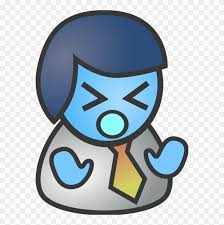 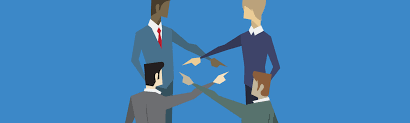 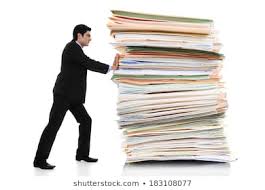 1. An aversion to the reality of results
2. Disfigured Accountability
3. Ritualization
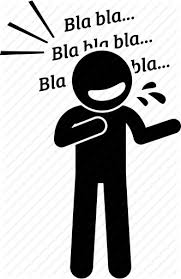 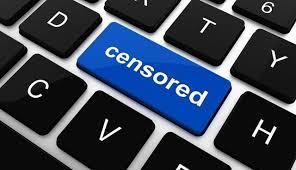 4. Empty Rhetoric
5. Censorship
Independent Evaluation Group
7
Introduction
Definitions & Failures
Quality
Use
Networks
Summary
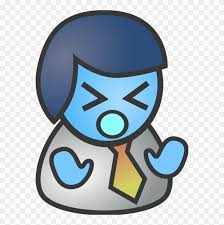 Reliable evidence of results can be scary, as such, there can be an aversion to reality in organizations.

Organizations operate with deeply held assumptions, which can result in them being resistant to evidence on certain subjects.

Without a high-quality evaluation system, evidence is less likely to come to the fore in a helpful manner
1. An aversion to the reality of results
[Speaker Notes: Example of Evaluation that challenged assumptions and had a hard time being accepted.]
Introduction
Definitions & Failures
Quality
Use
Networks
Summary
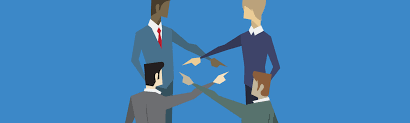 Accountability is required for organizational systems to implement strategy in a coordinated manner. 

Disfigured accountability is where reporting procedures no longer allow honest reflection and discussion because of internal and external pressure

Knowledge flows become impeded
2. Disfigured Accountability
[Speaker Notes: Accountability is when a unit knows:
What is required and how it relates to agreed goals, 
the body they report to, and kinds of decisions that are going to be taken, 
that sanctions and the follow-up can be employed (Lindberg, 2013).


Internal silos & external pressure that is not helpful.]
Introduction
Definitions & Failures
Quality
Use
Networks
Summary
Evaluations are ritualized when they are provided to managers, but they are not taken into account in the actual decision process

Paper is being pushed!

Poor quality evaluation can trigger ritualization
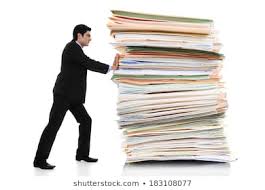 3. Ritualization
[Speaker Notes: Example of WB?

Ritual of presentation…but no real connection to demand for evaluation]
Introduction
Definitions & Failures
Quality
Use
Networks
Summary
Real champions, who demand evaluations, are required for an evaluation system to function (Kusek & Rist, 2004). 

Sometimes, however, the rhetoric from ostensible champions on the use of evidence does not lead to the implementation of policies that support evaluation and is known to be a facade for other interests.

They do this to build political capital, these managers will start to talk about the importance of evidence and evaluation; however, they will not allocate resources nor actually use evidence in decision-making
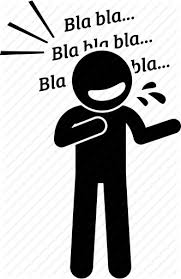 4. Empty Rhetoric
[Speaker Notes: NGOs?]
Introduction
Definitions & Failures
Quality
Use
Networks
Summary
An organization can have clear strategy, be accountable, and able to recognize failure, but choose to restrict evidence from evaluations through censorship.

Censorship:
Difficult approval processes
placing evaluations on separate, hard-to-find websites, 
deletion of whole sections of reports or a 
refusal to publish reports.
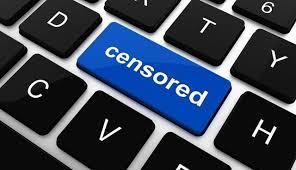 5. Censorship
[Speaker Notes: EXAMPLE: communication departments, which often have a marketing orientation, focus on presenting a positive version of organizational achievements, for example, to defend the organization against criticism by the media.

If asked for remediation – next steps in the course

Also Public Access to Information Policy.]
Introduction
Definitions & Failures
Quality
Use
Networks
Summary
Summary
Five failures that affect evaluation system sustainability.
1. an aversion to the reality of results;
2. disfigured accountability;
3. ritualization;
4. empty rhetoric; and
5. censorship.

Why do these challenge occur?
How have you managed around these failures?
[Speaker Notes: When these kinds of challenges mount, evaluation systems become ineffective and produce, for example, episodic evaluation that is not useful, low quality evaluation with a positive bias that is easily disregarded, or practices that are not shared in a network so that the loss of a few key people is debilitating.

How have you managed around these failures? - 5 mins

Why do these failures and the ones they highlighted happen? - 5 mins

The commissioning of an evaluation by powerful groups who intend to use the findings in a decision is an outright act of power. 

Development evaluation can also be a process that produces alternatives for a policy agenda. An evaluation can be commissioned in order to help raise an issue. The definition of alternatives “is the supreme instrument of power; …, because the definition of alternatives is the choice of conflicts, and the choice of conflicts allocates power” (Schattschneider, 1960, p. 68)]
Introduction
Definitions & Failures
Quality
Use
Networks
Summary
Summary – Evaluation interacts with power
The commissioning of an evaluation by powerful groups who intend to use the findings in a decision is an outright act of power. 

Development evaluation can also be a process that produces alternatives for a policy agenda. An evaluation can be commissioned in order to help raise an issue. The definition of alternatives “is the supreme instrument of power; …because the definition of alternatives is the choice of conflicts, and the choice of conflicts allocates power” (Schattschneider, 1960, p. 68)
[Speaker Notes: When these kinds of challenges mount, evaluation systems become ineffective and produce, for example, episodic evaluation that is not useful, low quality evaluation with a positive bias that is easily disregarded, or practices that are not shared in a network so that the loss of a few key people is debilitating.

How have you managed around these failures? - 5 mins

Why do these failures and the ones they highlighted happen? - 5 mins

The commissioning of an evaluation by powerful groups who intend to use the findings in a decision is an outright act of power. 

Development evaluation can also be a process that produces alternatives for a policy agenda. An evaluation can be commissioned in order to help raise an issue. The definition of alternatives “is the supreme instrument of power; …, because the definition of alternatives is the choice of conflicts, and the choice of conflicts allocates power” (Schattschneider, 1960, p. 68)]
Introduction
Definitions & Failures
Use
Quality
Networks
Summary
Use of Evaluations
[Speaker Notes: EXAMPLE: communication departments, which often have a marketing orientation, focus on presenting a positive version of organizational achievements, for example, to defend the organization against criticism by the media.

If asked for remediation – next steps in the course

Also Public Access to Information Policy.]
Introduction
Definitions & Failures
Use
Quality
Networks
Summary
Use of Evaluations
A sustainable evaluation system has products and processes that are useful. 
An evaluation system that is useful and used requires that there is demand for evaluations

What is demand for evaluation?
[Speaker Notes: An evaluation system that is useful and used requires that there is demand for evaluations emanating from organizational leadership and structures so that evaluation use is institutionalized rather than episodic (Boyle & Lemarie, 1999)

What is demand for evaluation?  - endogenous, someone, somewhere wants to use evaluation.]
Introduction
Definitions & Failures
Use
Quality
Networks
Summary
Stakeholders in your evaluation system
Put 2 columns on the paper…
In column 1: List the stakeholders that you engage with in that evaluation system

In column 2: Highlight the role that stakeholder plays in evaluation

Discuss - What are the main groups of stakeholders? What are the main roles played?
[Speaker Notes: An evaluation system that is useful and used requires that there is demand for evaluations emanating from organizational leadership and structures so that evaluation use is institutionalized rather than episodic (Boyle & Lemarie, 1999)]
Introduction
Definitions & Failures
Use
Quality
Networks
Summary
Evaluation Capacity Matrix
Adapted from  Feinstein, 2011 “Public Policies and State Capability Traps” of the workshop on “Evidence-Based Policy-Making And The Real World – A Difficult Match?” organized by the Cambridge Judge Business School, University of Cambridge, May 25th 2011.
[Speaker Notes: Explain matrix and relationship to demand
Take 

Questions: Based on the matrix who is critical to the success of an evaluation process?

The Roman numerals are used to facilitate reference to the matrix’s cells. Thus, I is Government’s capacity to manage evaluations; IV is government’s capacity to conduct evaluations, and so on. This matrix allows consideration of different actual and possible scenarios. Thus, during the 1970s and 1980s, the emphasis of evaluation capacity development (ECD) was on conducting evaluations by government, sometimes with support from international organisations (so IV was the dominant cell of the matrix). In the 1990s, some developing countries (Chile, Colombia, Costa Rica, Mexico) started to develop government based evaluation systems. Governments contracted out most of the evaluations and played a management role (shifting from cell IV to I). There has not been much involvement of parliaments or civil society in evaluations (traditionally weak second and third columns, except V). Early in the 21st century think tanks and universities have become more and more involved in conducting evaluations.   See Cunill Grau & Ospina (2008).  As part of the process of creating and legitimising M&E systems, some countries like Colombia have a series of laws and decrees mandating evaluation, which could contribute to an enabling environment for NEC. However, as stated in Mackay (2007) “a law or decree on its own does not ensure that the considerable efforts required to build an M&E system will be undertaken”, whereas Cunill Grau  & Ospina (2008) refer to the Brazilian and Chilean cases as two examples where systems were consolidated without a legal foundation. Taken together, these cases indicate that a legal framework is neither necessary nor sufficient for the development of an M&E system, though it may be help to create an enabling environment for it, and for the enhancement of NEC.

Cells I, V, VII and IX (in bold), the diagonal of the matrix, are the backbone of critical national evaluation capacities that need to be mapped in this study.
There is a hierarchy within the backbone of the matrix. The interaction between different principals, as users of evaluation (cell IX), to a large extent conditions the responses of the two other sets of actors as managers, users and producers of evaluation (cells I, V, and VII). This is because the government agents and evaluation community need to be considered relevant and legitimate to the principal agents for them to at best use the evidence or at least even just allow evidence to be generated. In a society where there is greater pluralism in policy processes the management and production of evaluation can appeal to a variety of pathways of use in order to provide political cover. In contrast, where decision-making channels are limited the processes by which evaluation is managed and conducted can become tenuous depending on where political interest lies. For example, where policy process are more open, evidence highlighted by the media may influence political discussions, even when it may be at odds with the conventional wisdom; conversely in less open processes evidence that differs or threatens the party line within the media maybe perceived as a threat and lead to the neglect of evaluations. 
This means that in studying the backbone of the matrix through the research questions, we need to establish an understanding of the policy space available and how this conditions the management and production of evaluation. In the research the links between the different role-players in the matrix is understood by identifying the relevance of government agents and the evaluation community are to the principal.
In addition to understanding the broad political economic and social context and configurations of relationships that shape how and what information feeds into policies and decisions in each of the boxes, it is imperative to understand what happens between the boxes - What links the users of evaluation to managers, and those conducting evaluations. This means that we need to study the evaluation practices that are embedded both in ‘formalised’ research initiatives and within ‘informal’ deliberative spaces. Whilst the study is primarily focused on enhancing formal evaluation practices, it also seeks to understand the less formalised spaces within which evaluations unfold in order to better shape interventions that close the evaluation quality gap and the breach that often exists between the supply and demand of evaluation. 
The study thus encompasses three broad terrains of explorations. The first is the conditions and manner in which demand is generated for evidence – who are the users (especially champions) of evaluation and what gives rise to them; the second is the areas in which supply unfolds to respond to and shape the demand for evaluation; the third is how evaluation managers operate the interface between supply and demand.]
Introduction
Definitions & Failures
Use
Quality
Networks
Summary
Who do you engage with?
Reflect on your evaluation system and populate your own matrix:
Who are your main commissioners? What role(s) do they play?
Who are intermediaries? What role(s) do they play?
Who are suppliers? What role(s) do they play?

Compare your matrix to others at our table
Who are the main stakeholders in your evaluation system?
Are there any gaps in practice?
What are the challenges?

What risks can you see given evaluation is political?
Adapted from  Feinstein, 2009
[Speaker Notes: Explain matrix and relationship to demand
Take 

Questions: Based on the matrix who is critical to the success of an evaluation process?

The Roman numerals are used to facilitate reference to the matrix’s cells. Thus, I is Government’s capacity to manage evaluations; IV is government’s capacity to conduct evaluations, and so on. This matrix allows consideration of different actual and possible scenarios. Thus, during the 1970s and 1980s, the emphasis of evaluation capacity development (ECD) was on conducting evaluations by government, sometimes with support from international organisations (so IV was the dominant cell of the matrix). In the 1990s, some developing countries (Chile, Colombia, Costa Rica, Mexico) started to develop government based evaluation systems. Governments contracted out most of the evaluations and played a management role (shifting from cell IV to I). There has not been much involvement of parliaments or civil society in evaluations (traditionally weak second and third columns, except V). Early in the 21st century think tanks and universities have become more and more involved in conducting evaluations.   See Cunill Grau & Ospina (2008).  As part of the process of creating and legitimising M&E systems, some countries like Colombia have a series of laws and decrees mandating evaluation, which could contribute to an enabling environment for NEC. However, as stated in Mackay (2007) “a law or decree on its own does not ensure that the considerable efforts required to build an M&E system will be undertaken”, whereas Cunill Grau  & Ospina (2008) refer to the Brazilian and Chilean cases as two examples where systems were consolidated without a legal foundation. Taken together, these cases indicate that a legal framework is neither necessary nor sufficient for the development of an M&E system, though it may be help to create an enabling environment for it, and for the enhancement of NEC.

Cells I, V, VII and IX (in bold), the diagonal of the matrix, are the backbone of critical national evaluation capacities that need to be mapped in this study.
There is a hierarchy within the backbone of the matrix. The interaction between different principals, as users of evaluation (cell IX), to a large extent conditions the responses of the two other sets of actors as managers, users and producers of evaluation (cells I, V, and VII). This is because the government agents and evaluation community need to be considered relevant and legitimate to the principal agents for them to at best use the evidence or at least even just allow evidence to be generated. In a society where there is greater pluralism in policy processes the management and production of evaluation can appeal to a variety of pathways of use in order to provide political cover. In contrast, where decision-making channels are limited the processes by which evaluation is managed and conducted can become tenuous depending on where political interest lies. For example, where policy process are more open, evidence highlighted by the media may influence political discussions, even when it may be at odds with the conventional wisdom; conversely in less open processes evidence that differs or threatens the party line within the media maybe perceived as a threat and lead to the neglect of evaluations. 
This means that in studying the backbone of the matrix through the research questions, we need to establish an understanding of the policy space available and how this conditions the management and production of evaluation. In the research the links between the different role-players in the matrix is understood by identifying the relevance of government agents and the evaluation community are to the principal.
In addition to understanding the broad political economic and social context and configurations of relationships that shape how and what information feeds into policies and decisions in each of the boxes, it is imperative to understand what happens between the boxes - What links the users of evaluation to managers, and those conducting evaluations. This means that we need to study the evaluation practices that are embedded both in ‘formalised’ research initiatives and within ‘informal’ deliberative spaces. Whilst the study is primarily focused on enhancing formal evaluation practices, it also seeks to understand the less formalised spaces within which evaluations unfold in order to better shape interventions that close the evaluation quality gap and the breach that often exists between the supply and demand of evaluation. 
The study thus encompasses three broad terrains of explorations. The first is the conditions and manner in which demand is generated for evidence – who are the users (especially champions) of evaluation and what gives rise to them; the second is the areas in which supply unfolds to respond to and shape the demand for evaluation; the third is how evaluation managers operate the interface between supply and demand.]
Introduction
Definitions & Failures
Use
Quality
Networks
Summary
Use and the Role of Incentives
What motivates stakeholders?
Carrots 
Sticks 
Sermons 
Lights

Working across the matrix what incentives would you/have you put in place to help demand evaluation?
Adapted from  Feinstein, 2009
[Speaker Notes: Carrots - encourage the organization to undertake evaluation, such as, budget allocations being linked to evaluation use.
Sticks - penalize people for not undertaking or not using evaluation reduction in performance review
Sermons - extol the importance of evaluation, talking about how they use evaluations. (e.g. leader blogging on or highlighting the importance of an evaluation)
Lights – Knowledge from evaluation that can help improve performance (e.g. lesson on implementation developed over 10 years)

Example -]
Introduction
Definitions & Failures
Use
Quality
Networks
Summary
Incentives in Practice
Adapted from  Feinstein, 2009
[Speaker Notes: Carrot - Recognition by management from reporting on outcomes
Stick - Ratings feed into performance reporting
Sermon - Evangelize on evidence-based policy
Light - Provide information about change or steer a project]
Introduction
Definitions & Failures
Use
Networks
Quality
Summary
Quality
Introduction
Definitions & Failures
Use
Networks
Quality
Summary
Quiz
What are the elements of a sustainable evaluation system?
What is a carrot?
Why do evaluation systems fail?

Any questions from this morning?
[Speaker Notes: EXAMPLE: communication departments, which often have a marketing orientation, focus on presenting a positive version of organizational achievements, for example, to defend the organization against criticism by the media.

If asked for remediation – next steps in the course

Also Public Access to Information Policy.]
Introduction
Definitions & Failures
Use
Networks
Quality
Summary
Two main elements of system quality
Process Quality
Methodological Quality
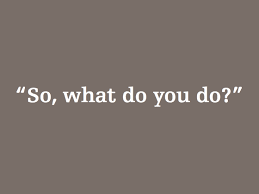 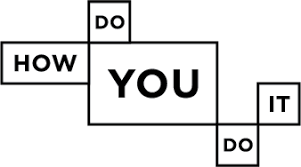 [Speaker Notes: Method Quality: A wide variety of texts have made arguments about what constitutes appropriate methodological and process rigor in evaluation from quantitative, qualitative and mixed-method perspectives (Davidson, 2005; Shadish, Cook,&Leviton, 1991; Patton 1990; Banerjee& Duflo, 2017).These standards of appropriate methodological and process rigor are then put into operation for specific organizational environments in developing an evaluation system.

Process Quality: Deliberation standards, Transparency, capacity development, management, and accountability.

Although methodological and process quality standards will overlap, an impact evaluation in DFID may apply slightly different criteria of qual-ity than South Africa. It is appropriate that different organizations define their approach to evaluation quality in order that the standards meet with organizational demands, are aligned to incentives, and are therefore more likely to support the use of evaluation.]
Introduction
Definitions & Failures
Use
Networks
Quality
Summary
Putting Quality into Practice – South Africa
Methods - Six types of evaluation, each with its own guidance
Diagnostic
Design Evaluation
Implementation
Economic
Impact
Evaluation Synthesis
[Speaker Notes: EXAMPLE: communication departments, which often have a marketing orientation, focus on presenting a positive version of organizational achievements, for example, to defend the organization against criticism by the media.

If asked for remediation – next steps in the course

Also Public Access to Information Policy.]
Introduction
Definitions & Failures
Use
Networks
Quality
Summary
Putting Quality into Practice – South Africa
Process:

Linked to AfrEA guidelines and OECD-DAC standards
Steering Committee made up of interested parties and experts 
Work with a panel of evaluators to enable regular discussion of standards
Reports to cabinet
[Speaker Notes: EXAMPLE: communication departments, which often have a marketing orientation, focus on presenting a positive version of organizational achievements, for example, to defend the organization against criticism by the media.

If asked for remediation – next steps in the course

Also Public Access to Information Policy.]
Introduction
Definitions & Failures
Use
Networks
Quality
Summary
Putting Quality into Practice – DFID
Methods - Three types of evaluation, each with its own guidance
Impact evaluations establish causal attribution in relation to an intervention and its effects
Performance evaluations evaluate the effectiveness of an intervention and its contribution to development outcomes and impacts
Process evaluations provide deeper understanding of the quality of implementation including integrity, relevance and coherence.
[Speaker Notes: EXAMPLE: communication departments, which often have a marketing orientation, focus on presenting a positive version of organizational achievements, for example, to defend the organization against criticism by the media.

If asked for remediation – next steps in the course

Also Public Access to Information Policy.]
Introduction
Definitions & Failures
Use
Networks
Quality
Summary
Putting Quality into Practice – DFID
Process:

Evaluation Quality Assurance and Learning System (EQuALS) rates quality against these types at ToR, Inception report and Final Draft Report (mandatory)
Procurement against these types of evaluation
Reference Group
Introduction
Definitions & Failures
Use
Networks
Quality
Summary
Your experience
Review your matrix and reflect on:

What processes do you have in place to manage quality?

In which parts of the matrix do you have quality processes

Anything you heard of interest?
Introduction
Definitions & Failures
Use
Networks
Quality
Summary
Summary
When evidence of results challenges programs or managers wish to prevent the communication of findings, people are likely to challenge the quality of the evaluation. 

Quality standards help facilitate discussions and defense of evaluation:
Mediate arguments  
provides a clearer basis for publication
discuss reliability of evidence.
Introduction
Quality
Definitions & Failures
Use
Networks
Summary
Networks
Introduction
Quality
Definitions & Failures
Use
Networks
Summary
Networks Help Address Complex Problems
Forms of networks including 
Coordination - information exchange 
Cooperation  - Developing joint protocols
Collaboration – Using budget to develop joint systems
Evaluation System Organization
Central - IEG
Embedded - DFID
External – Civil Society
Introduction
Quality
Definitions & Failures
Use
Networks
Summary
Networks Help Address Complex Problems
More intense forms of collaboration in an evaluation system can help to:
Build demand for evaluation, 
Support adaptive management, 
Improve quality.
Resist pressures, such as not discussing results or censoring findings.
Introduction
Quality
Definitions & Failures
Use
Networks
Summary
Networks Help Address Evaluative Thinking
Evaluative thinking is:
critical thinking applied in the context of evaluation, 
motivated by an attitude of inquisitiveness and a belief in the value of evidence, 
that involves identifying assumptions, 
posing thoughtful questions, 
pursuing deeper understanding through reflection and perspective taking, and I
informing decisions in preparation for action. 

Buckley, J., Archibald, T., Hargraves, M., & Trochim, W. M. (2015). Defining and teaching evaluative thinking: Insights from research on critical thinking. American Journal of Evaluation, 36(3), 375-388.
Introduction
Quality
Definitions & Failures
Use
Networks
Summary
Experience from Colleagues
[Speaker Notes: Who was involved?
Who was not involved?  Demand?
What type of network are you?
How have your promoted evaluative thinking?]
Introduction
Quality
Definitions & Failures
Use
Network
Summary
Course Summary
Introduction
Quality
Definitions & Failures
Use
Network
Summary
Objectives
This workshop aims to provides participants with an understanding of:
1.            Issues that reduce sustainability of an evaluation system;2.            Developing use orientated organizational evaluation systems;3.            Tailoring Quality expectations to the organizational context; and4.            The role of networks in sustainable evaluation systems


Reviewing your matrix what have you learnt about an evaluation system?
Independent Evaluation Group
37
Introduction
Quality
Definitions & Failures
Use
Network
Summary
Review
In handout four write down:

What have you found most useful?
What experience from another person in the room struck you?
What are the opportunities in your context for applying these tools?

Examples in Handouts of Tools for Conducting Evaluation System Demand Diagnostics
Independent Evaluation Group
38